Parameter studies of the e- cloud build up (update)
C.Octavio Domínguez, Frank Zimmermann
28th April 2011  -  e- cloud meeting
Outline
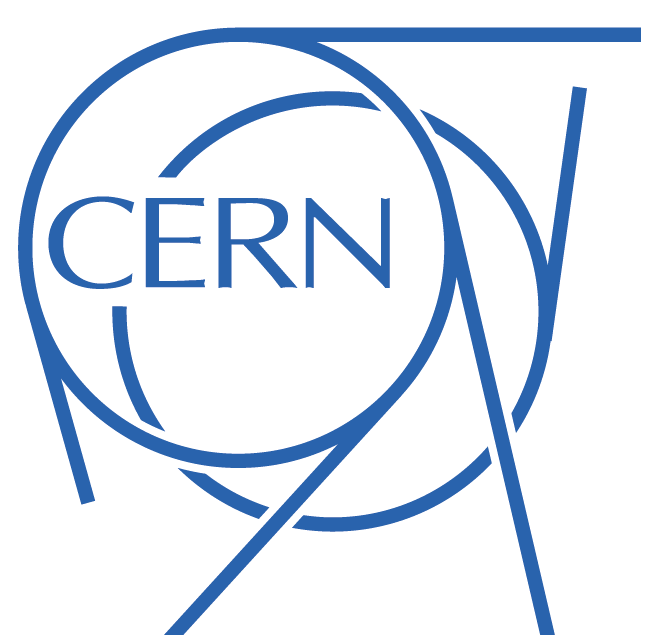 New fittings

Other locations

Scrubbing run – 6/04/2011
28th April 2011  -  e- cloud meeting
Outline
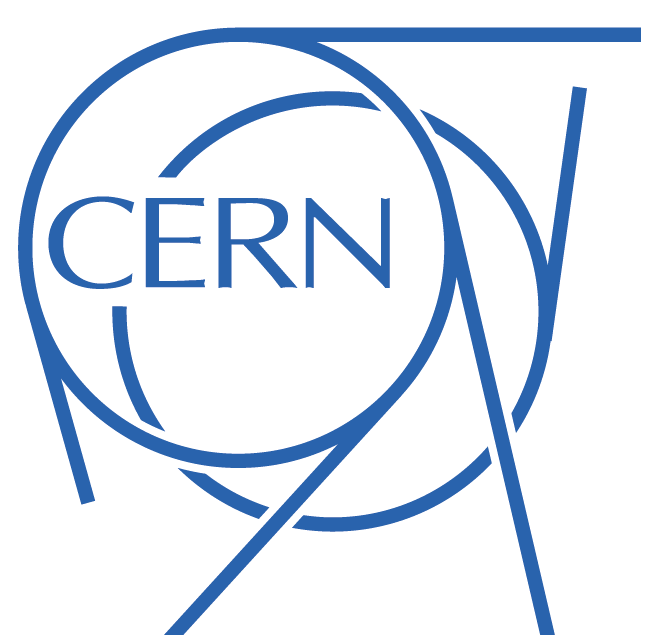 New fittings

Other locations

Scrubbing run – 6/04/2011
28th April 2011  -  e- cloud meeting
w/o fitting
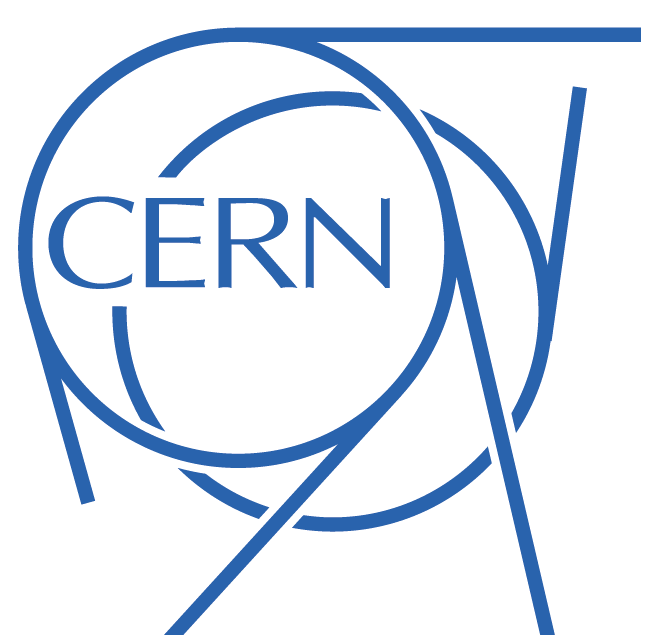 As you may remember…
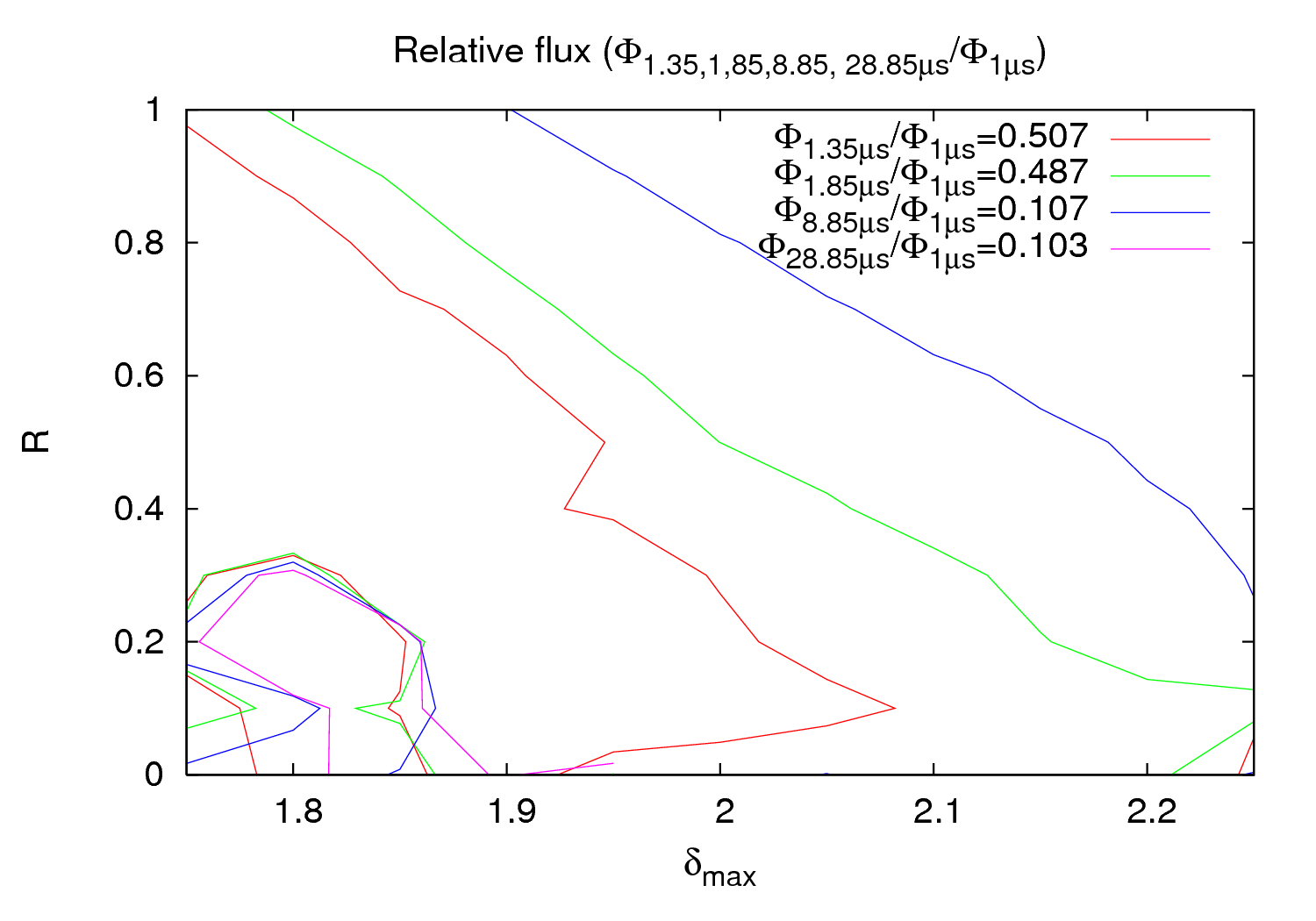 28th April 2011  -  e- cloud meeting
3rd order fit
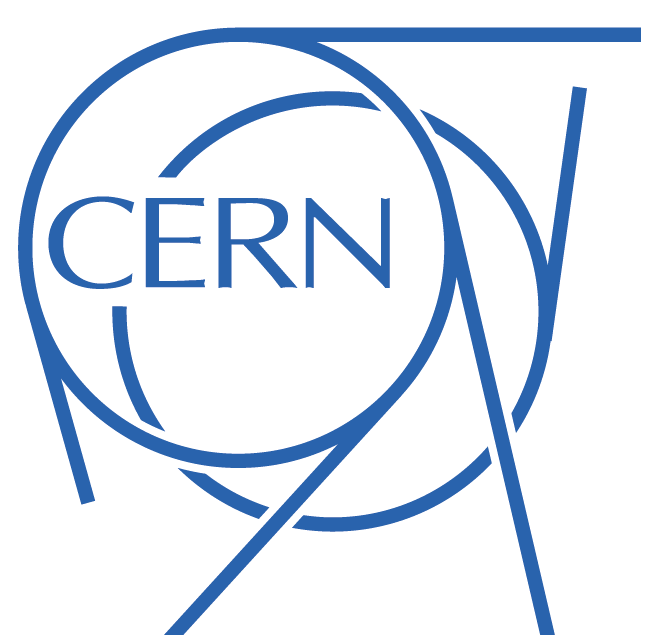 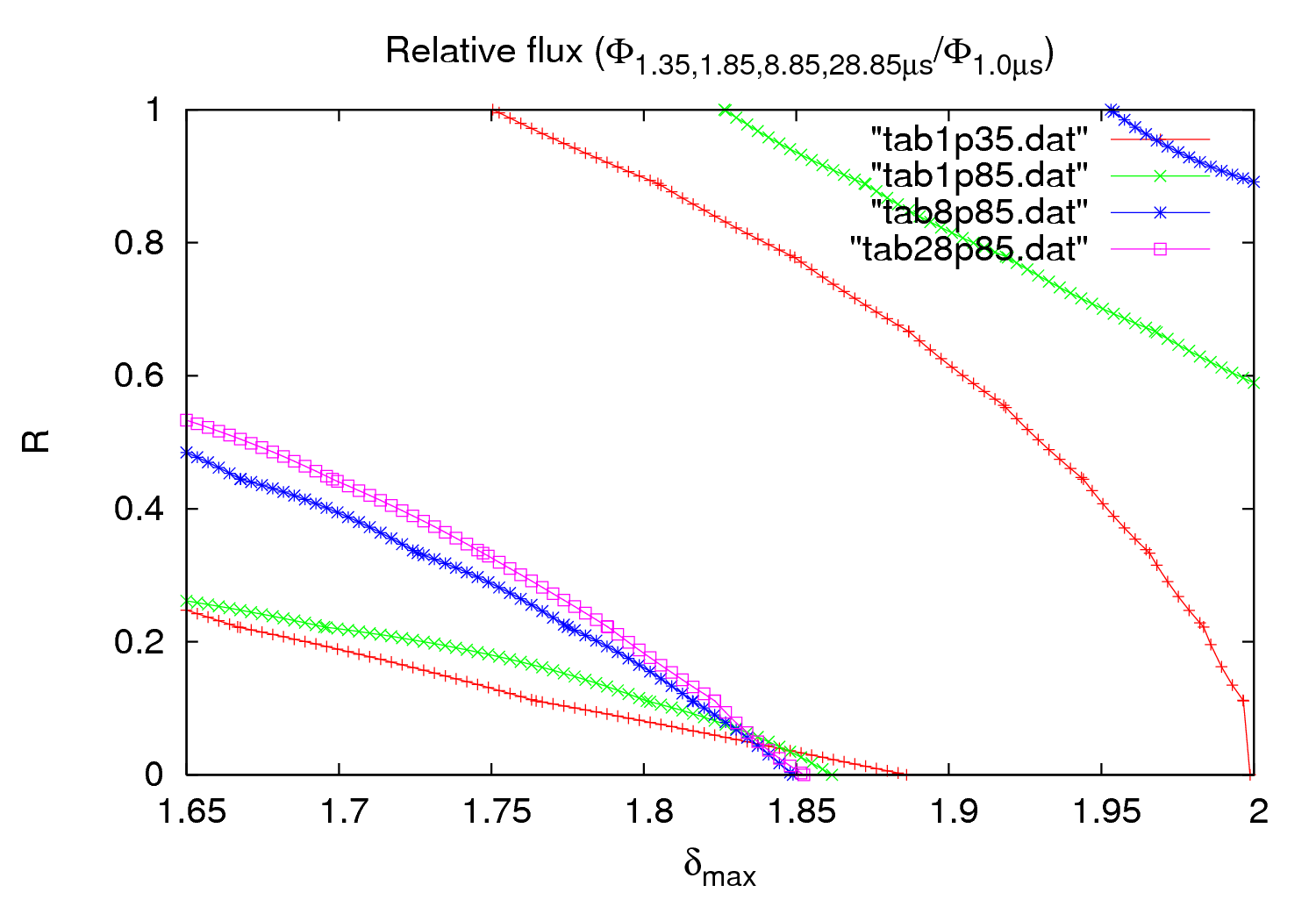 Approximately same SEY but much lower R
28th April 2011  -  e- cloud meeting
3rd order fit
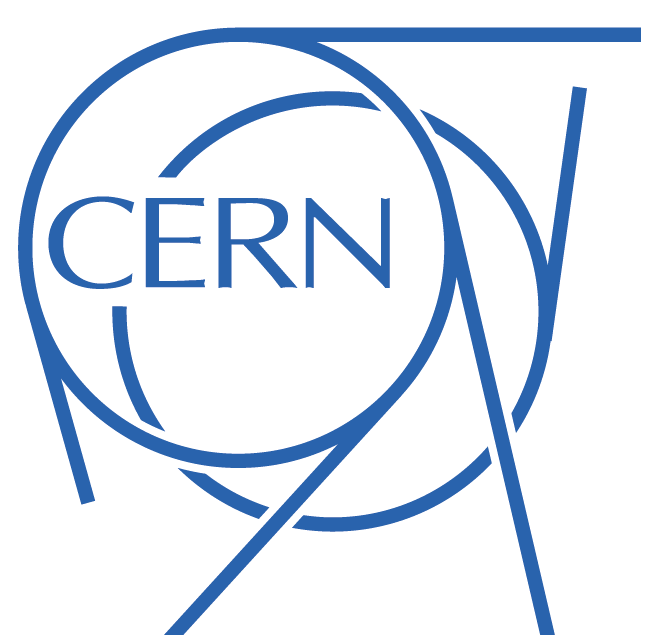 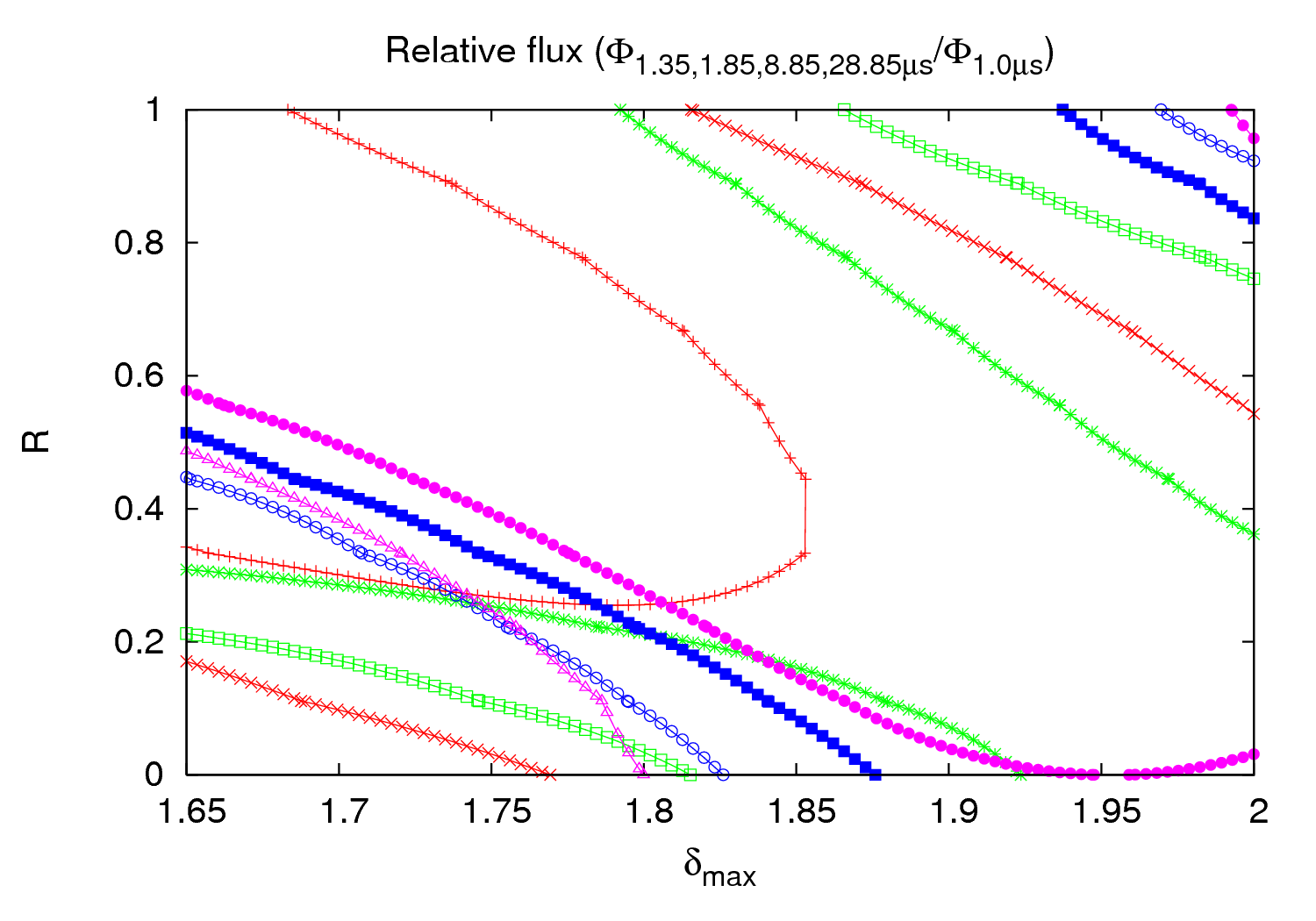 Taking an arbitrary 10% error in the pressure
28th April 2011  -  e- cloud meeting
3rd order fit
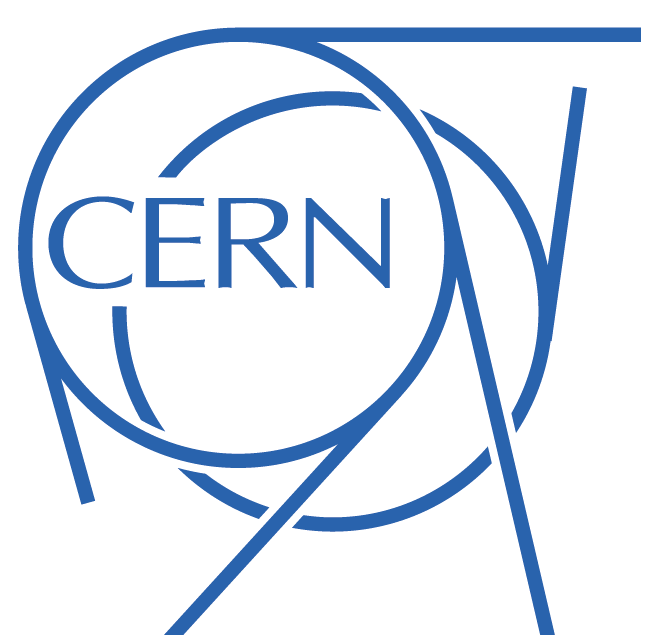 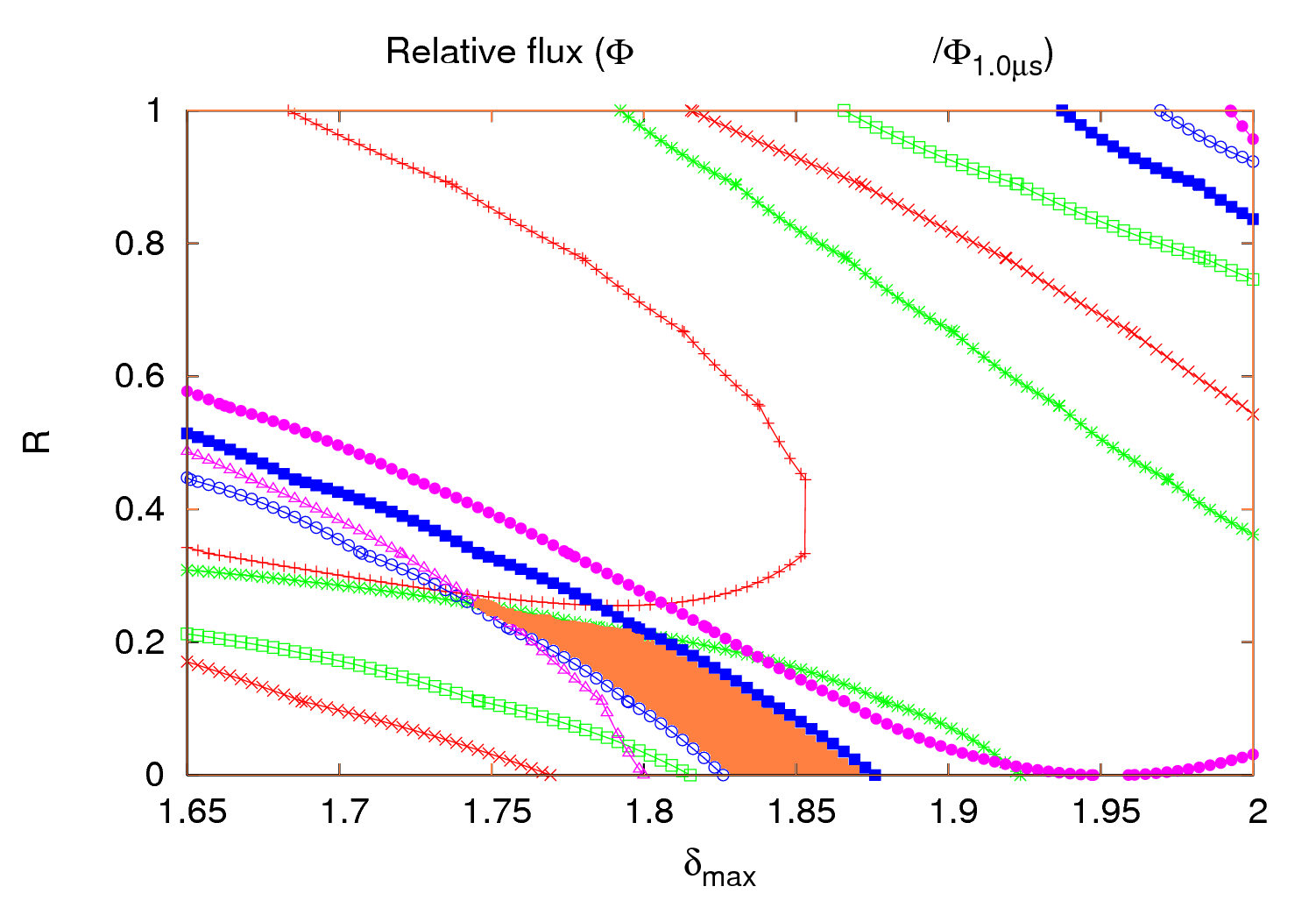 1.35, 1.85, 8.85, 28.85ms
Taking an arbitrary 10% error in the pressure
Should the solution be here?
28th April 2011  -  e- cloud meeting
5th order fit
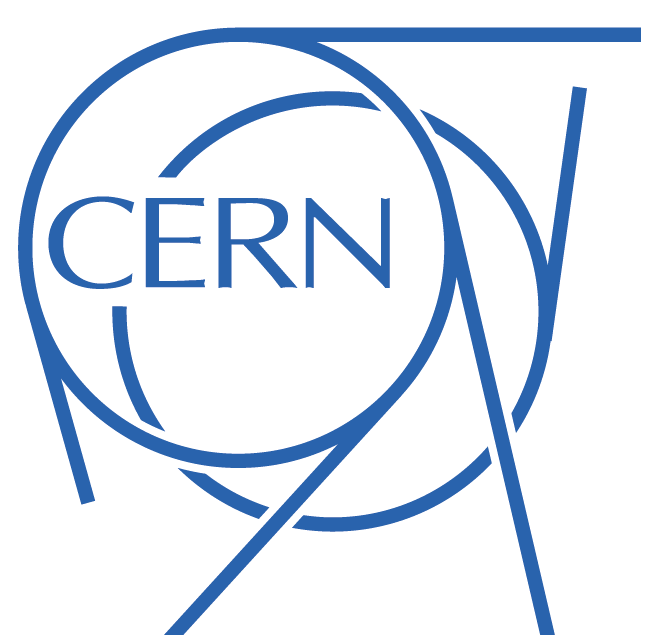 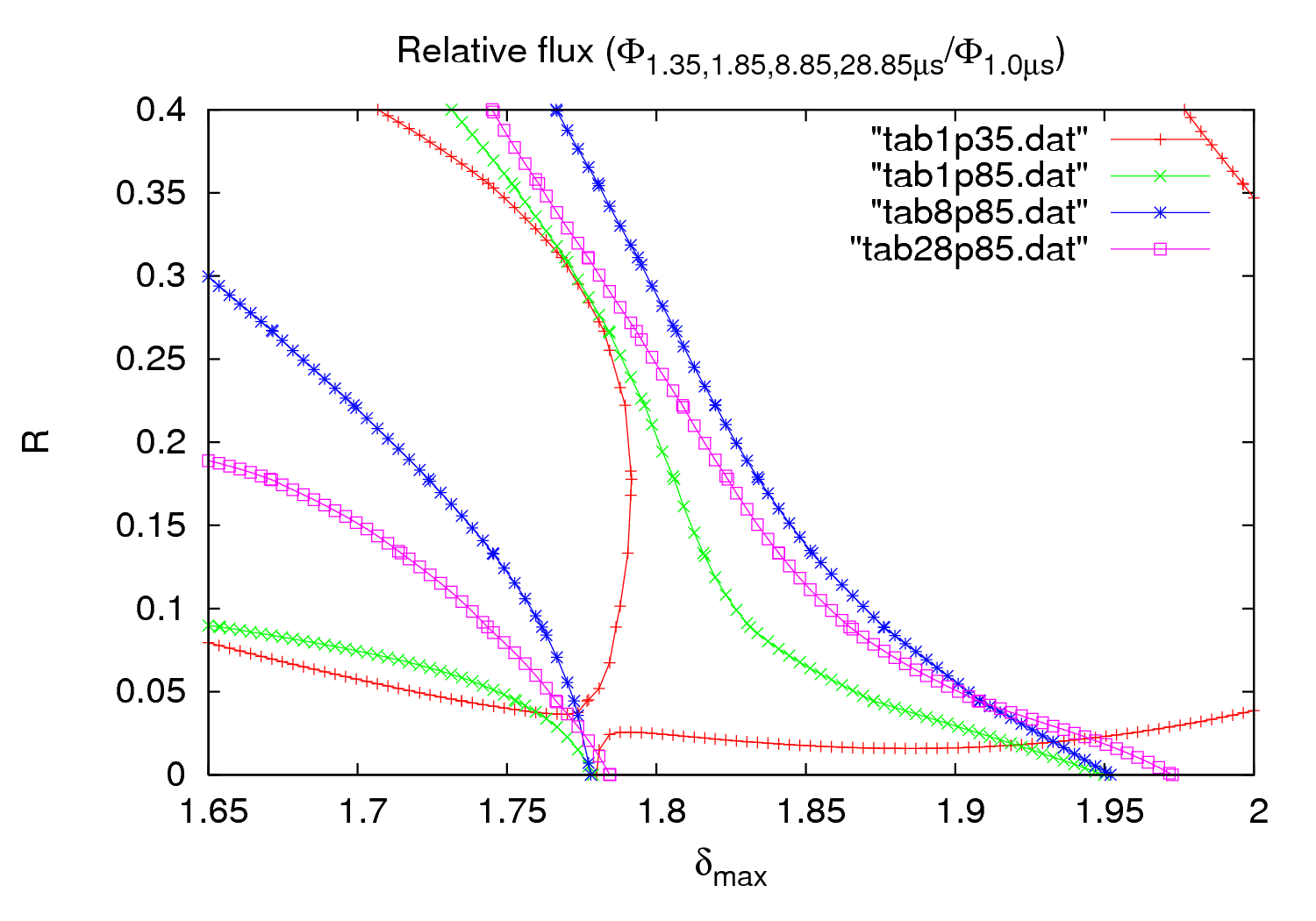 Almost same R as with 3rd order fit, but lower SEY
Another solution with higher SEY?
28th April 2011  -  e- cloud meeting
Thresholds comparison
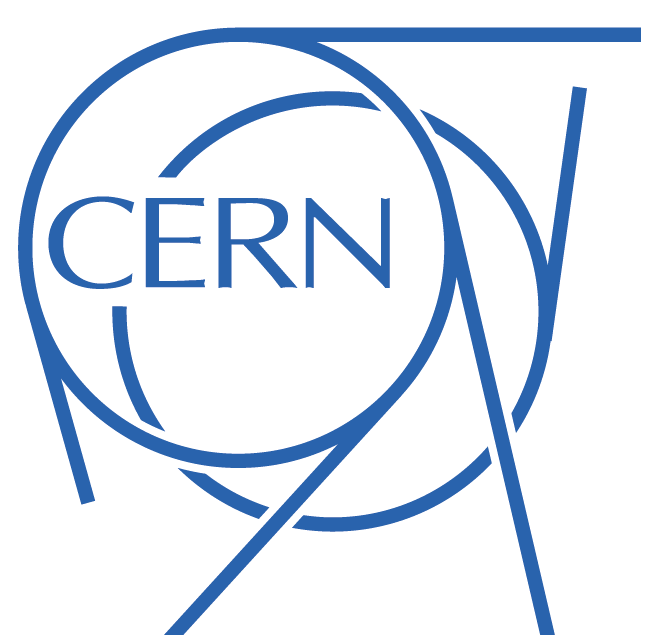 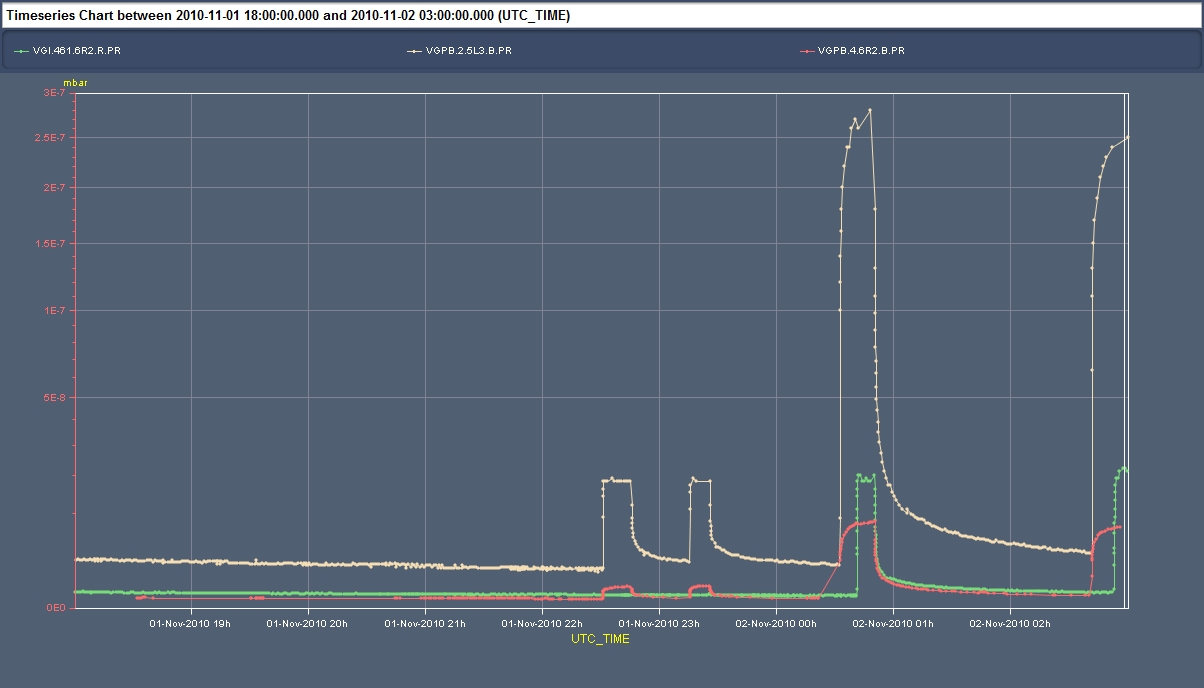 1.1x1011 p/bunch
0.8x1011 p/bunch
0.6x1011 p/bunch
Courtesy G.Arduini
28th April 2011  -  e- cloud meeting
Thresholds comparison
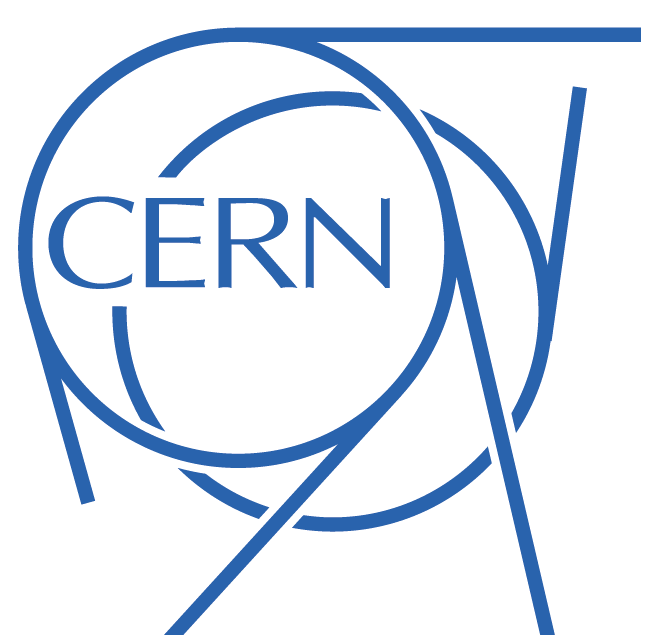 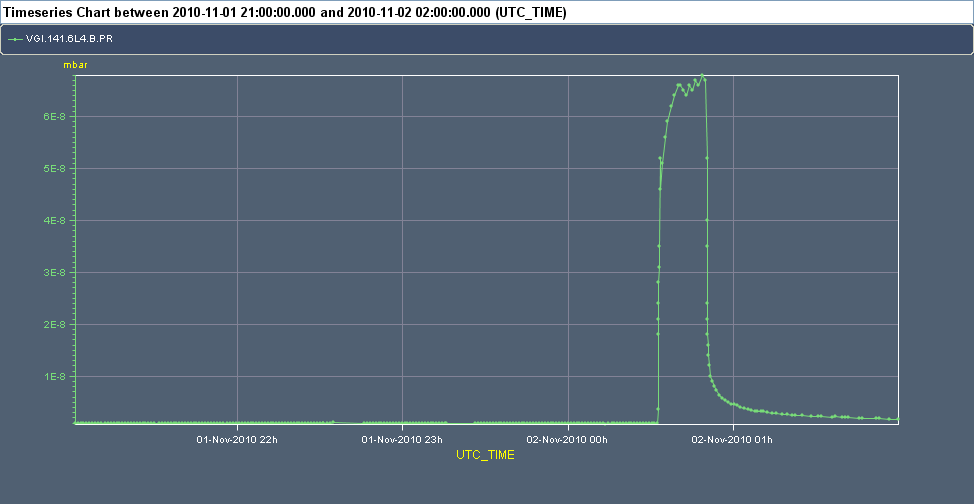 P1.1/P0.8=1.6∙10-2
1.1 ∙1011 ppb
More than one order of magnitude
0.8 ∙1011 ppb
0.6 ∙1011 ppb
1.77 | 0.05  f1.1/f0.8=1.4∙10-3
1.84 | 0.25  f1.1/f0.8=8.2∙10-4
1.84 | 0.08  f1.1/f0.8=8.8∙10-4
1.94 | 0.05  f1.1/f0.8=8.0∙10-4
28th April 2011  -  e- cloud meeting
Fitting - conclusions
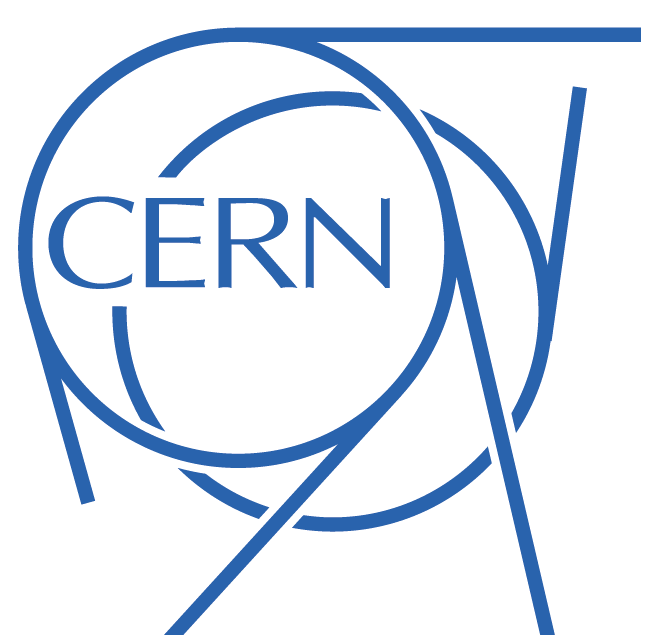 Fits with 3rd and 5th order polynoms have been applied to the logarithms of the raw data for each batch spacing

  The ratio of the different polynomial functions has been taken

 3rd order polynoms are normally better (or more secure), but 5th order give a lower value of c2

  None of the different possible solutions found with the SEY/R scan match well with the intensity threshold simulations 

 Are the pressure values accurate enough for our purposes?

 How could we fit better our data?

 Are the results obtained with the fits more reliable?
28th April 2011  -  e- cloud meeting
Outline
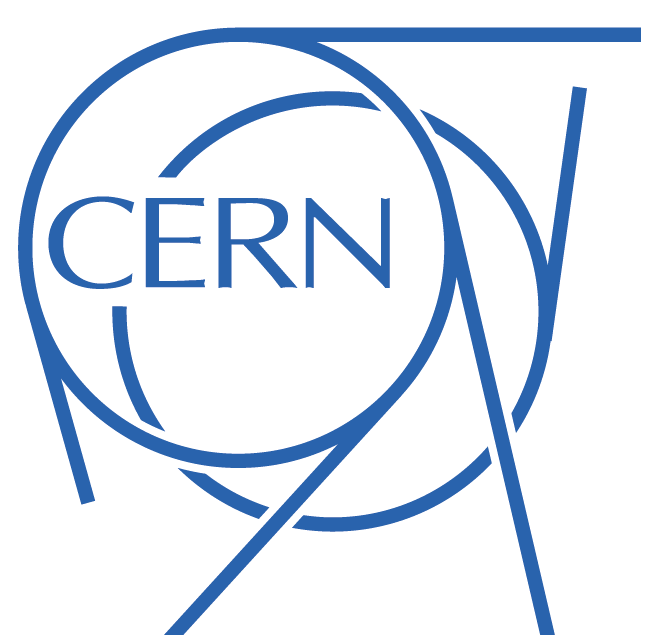 New fittings

Other locations

Scrubbing run – 6/04/2011
28th April 2011  -  e- cloud meeting
New location
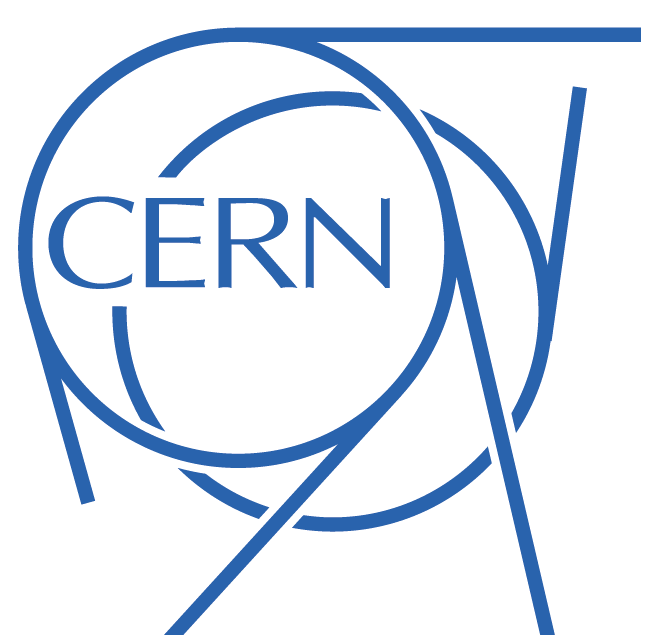 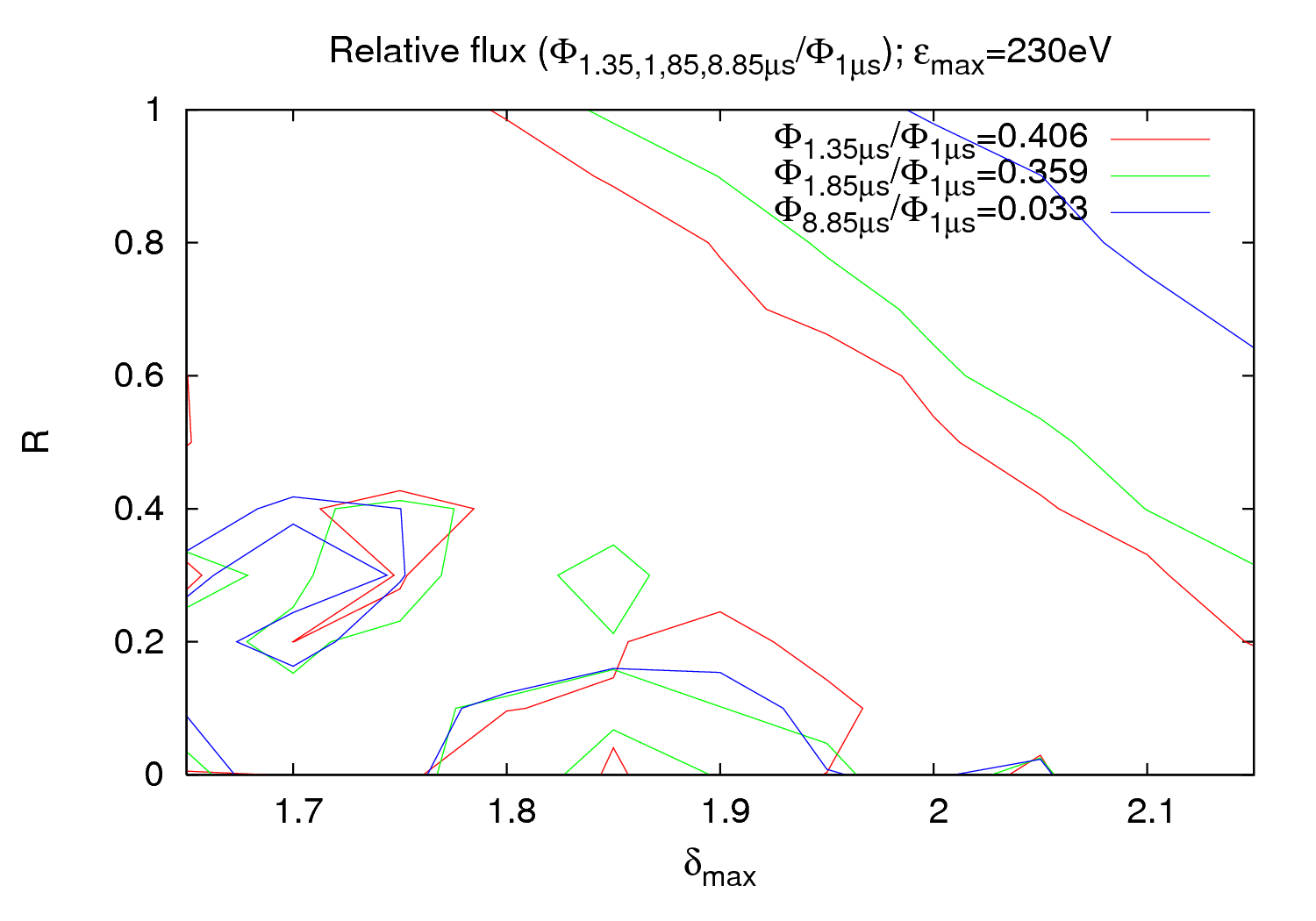 Very similar SEY and R as with the other gauge
28th April 2011  -  e- cloud meeting
New location - fits
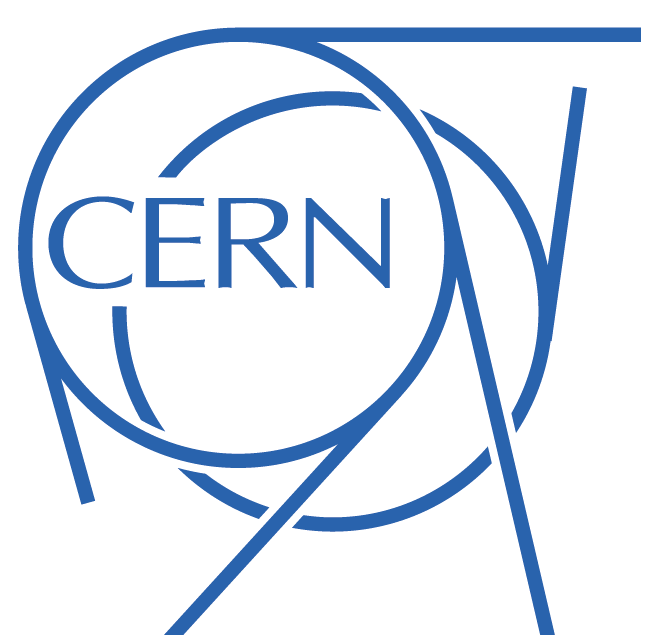 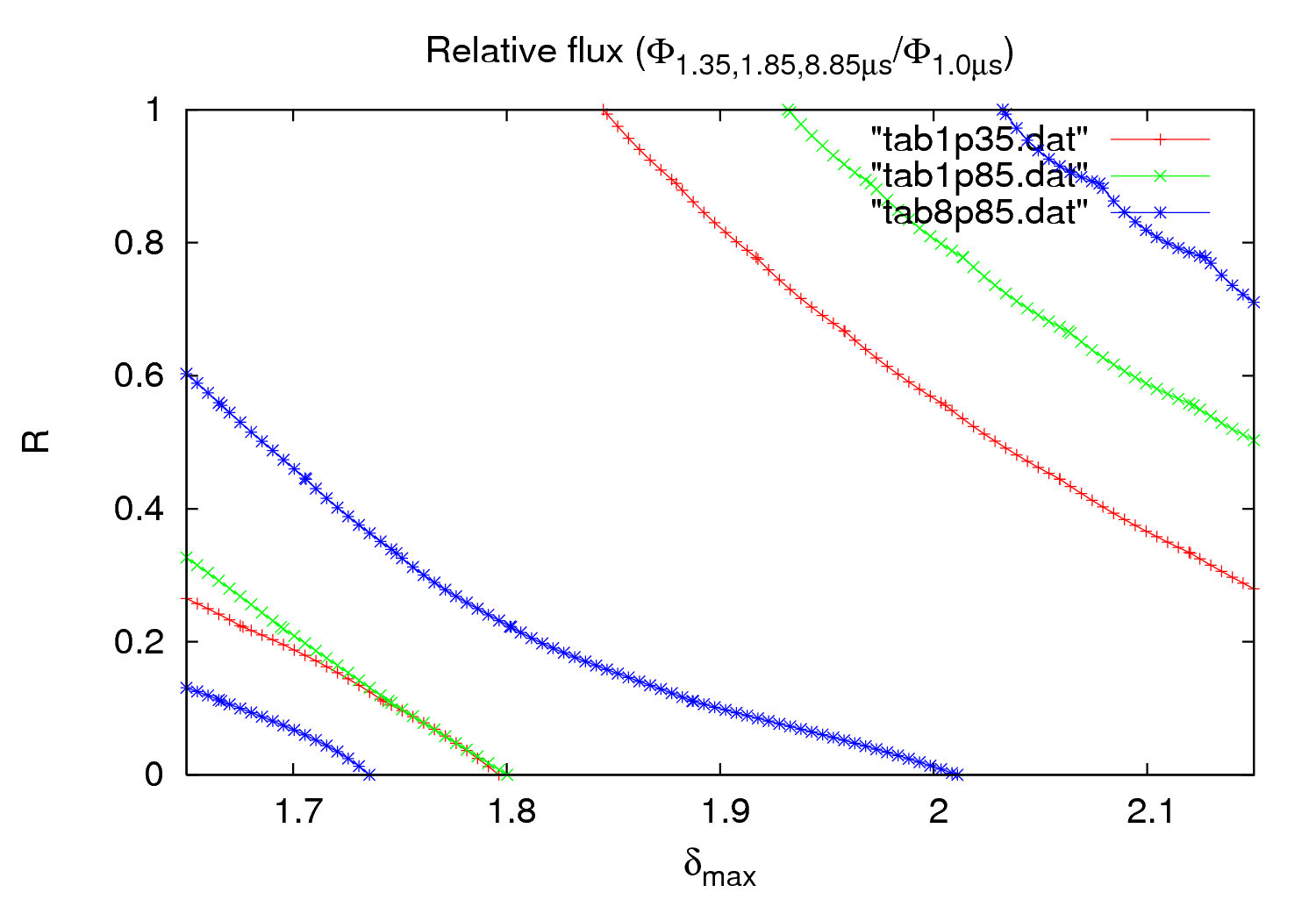 3rd order fit
28th April 2011  -  e- cloud meeting
New location - fits
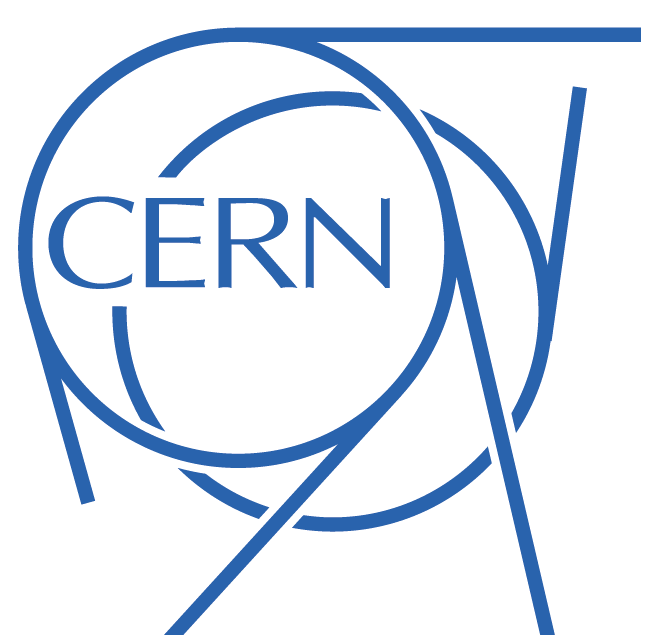 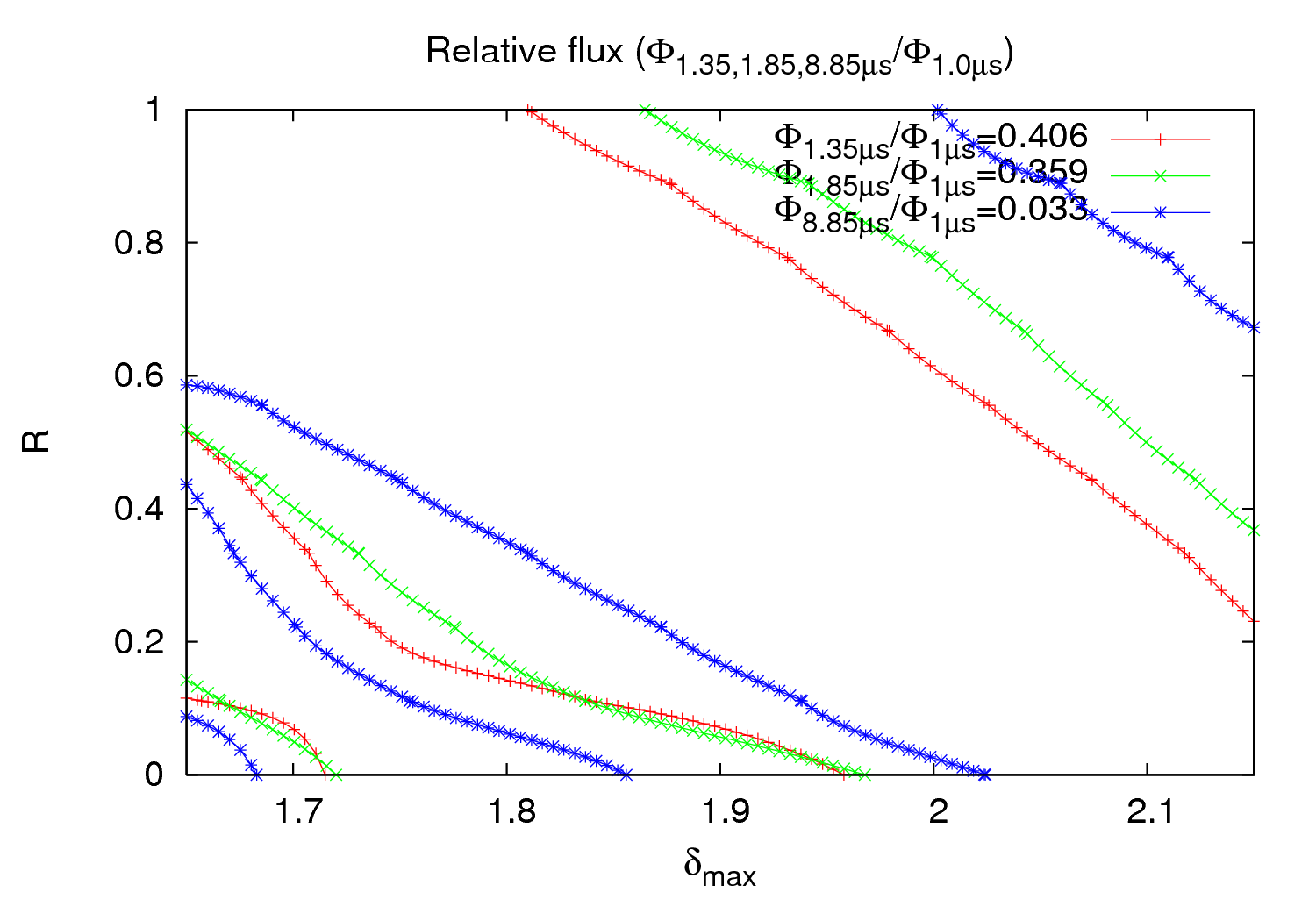 5rd order fit
28th April 2011  -  e- cloud meeting
New location - fits
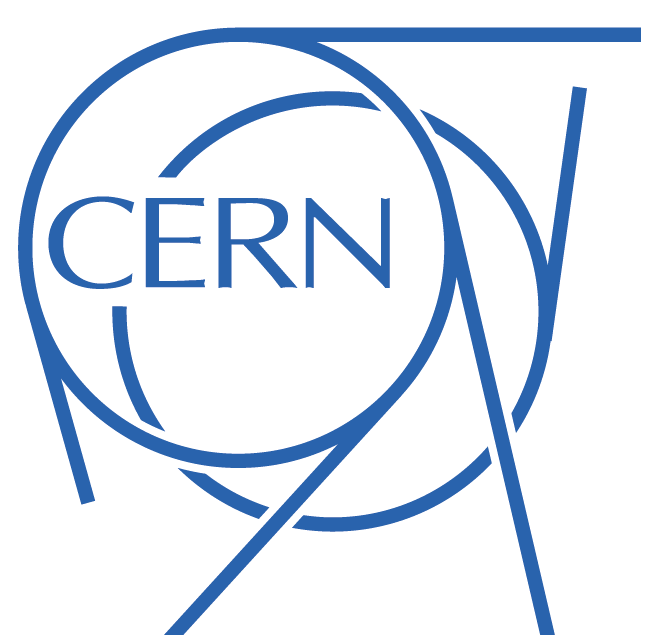 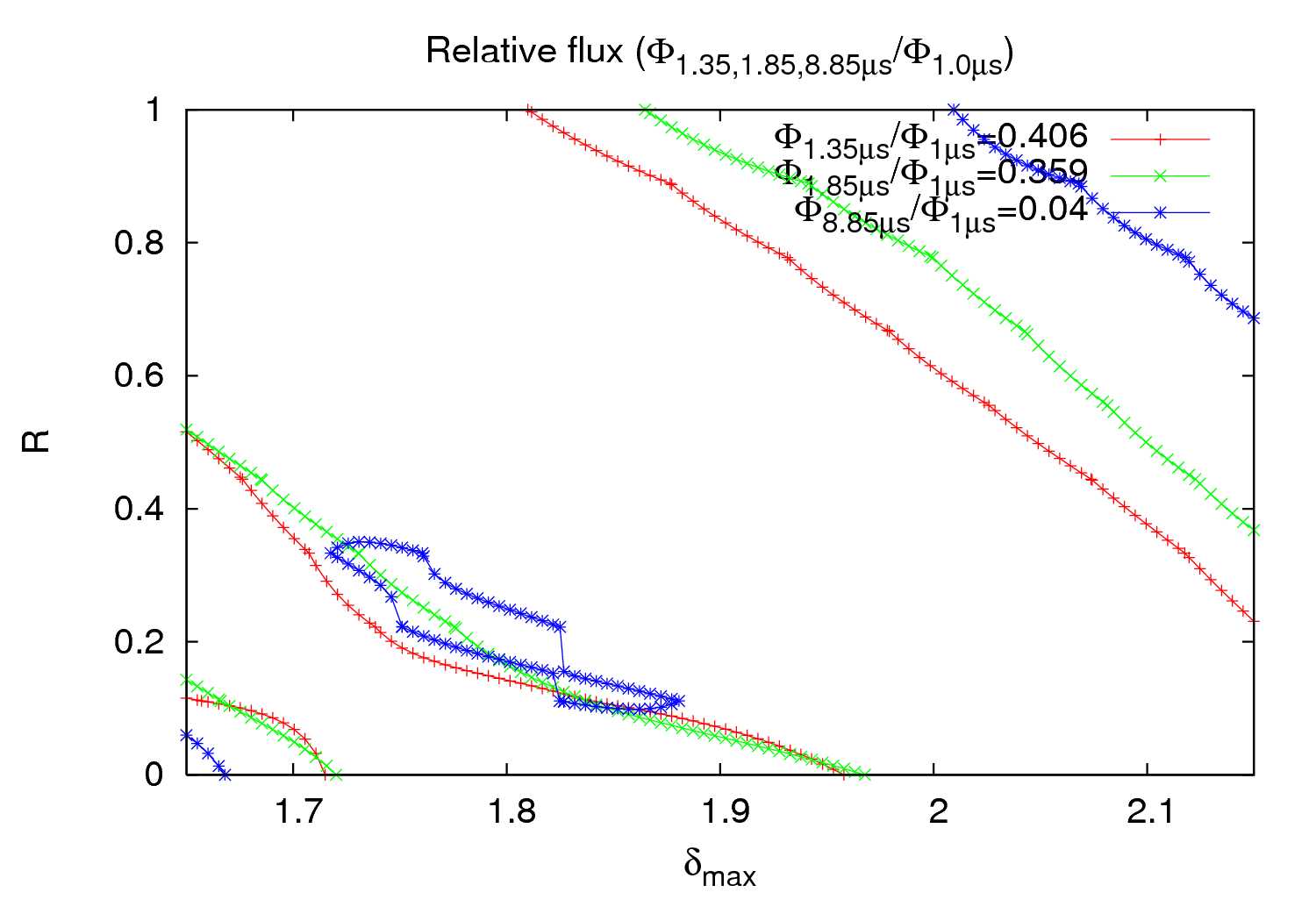 5rd order fit
Within 10%
28th April 2011  -  e- cloud meeting
New location - fits
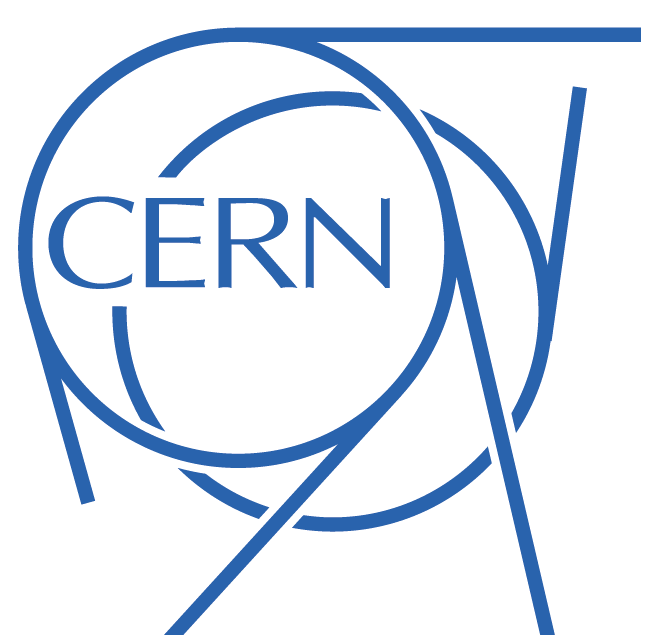 A new location (VGI.319.5L3.B.PR) have been tested for 2010 measurements

 The results agree quite well with the other location explored (VGI.141.6L4.B.PR)

 3rd and 5th order fits have been done

 5th order fits continue giving a lower value of c2

 A certain agreement has been found considering a 10% error in the pressure

 First conclusion: For this kind of gauges SEY ~1.85 and R~0.2

 This results has to be taken just as tentative values

 Intensity thresholds for this location has to be investigated
28th April 2011  -  e- cloud meeting
Outline
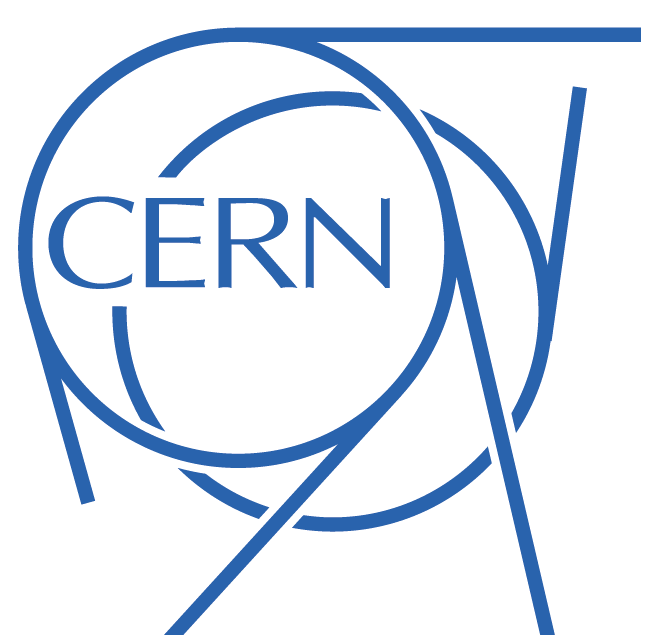 New fittings

Other locations

Scrubbing run – 6/04/2011
28th April 2011  -  e- cloud meeting
P vs. batch spacing experiment
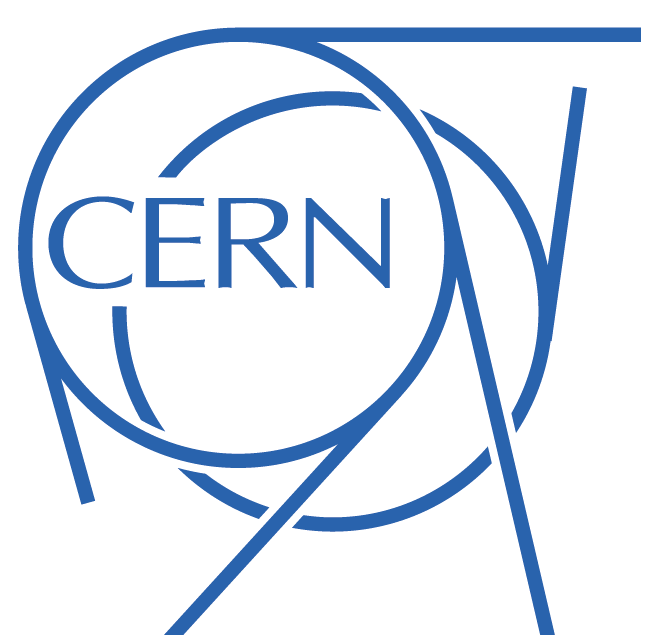 Injection interlock due to BIC sanity checks not performed in the last 25 hours
We wanted:
6ms
4ms
1ms
2ms
Pressure close to the thresholds
28th April 2011  -  e- cloud meeting
P vs. batch spacing experiment
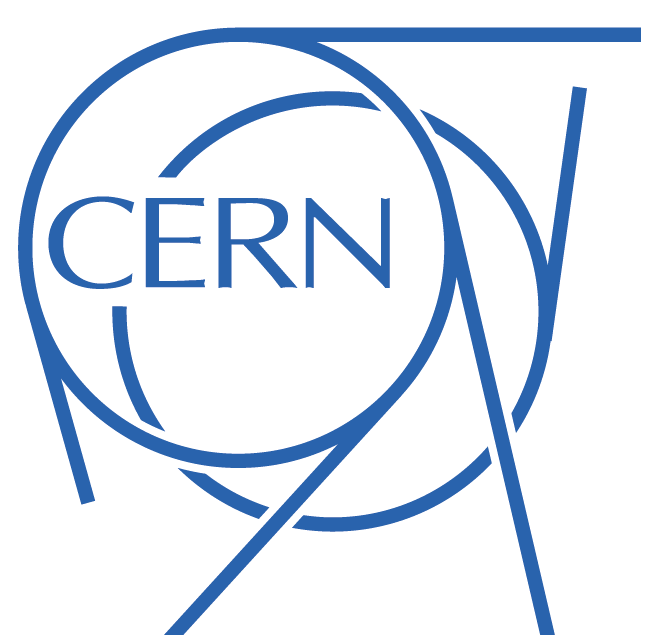 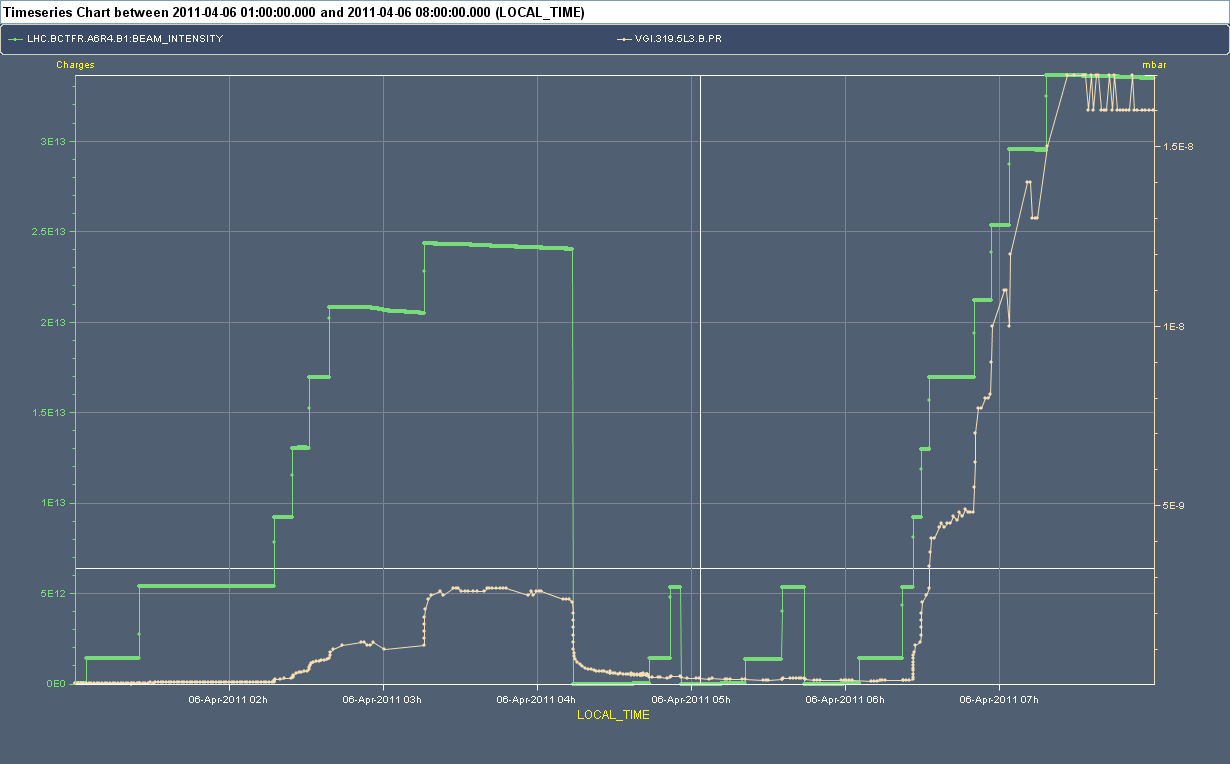 DP1  > DP2
2ms
4ms
6ms
2ms
DP1
DP2
28th April 2011  -  e- cloud meeting
P vs. batch spacing experiment
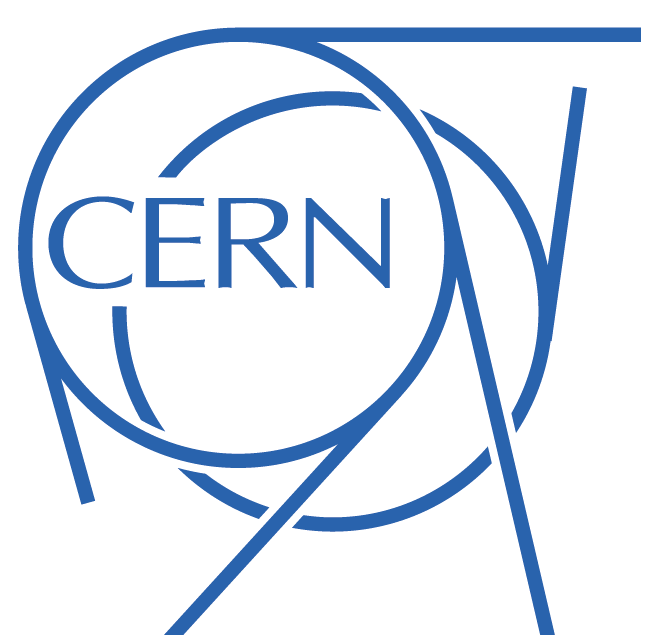 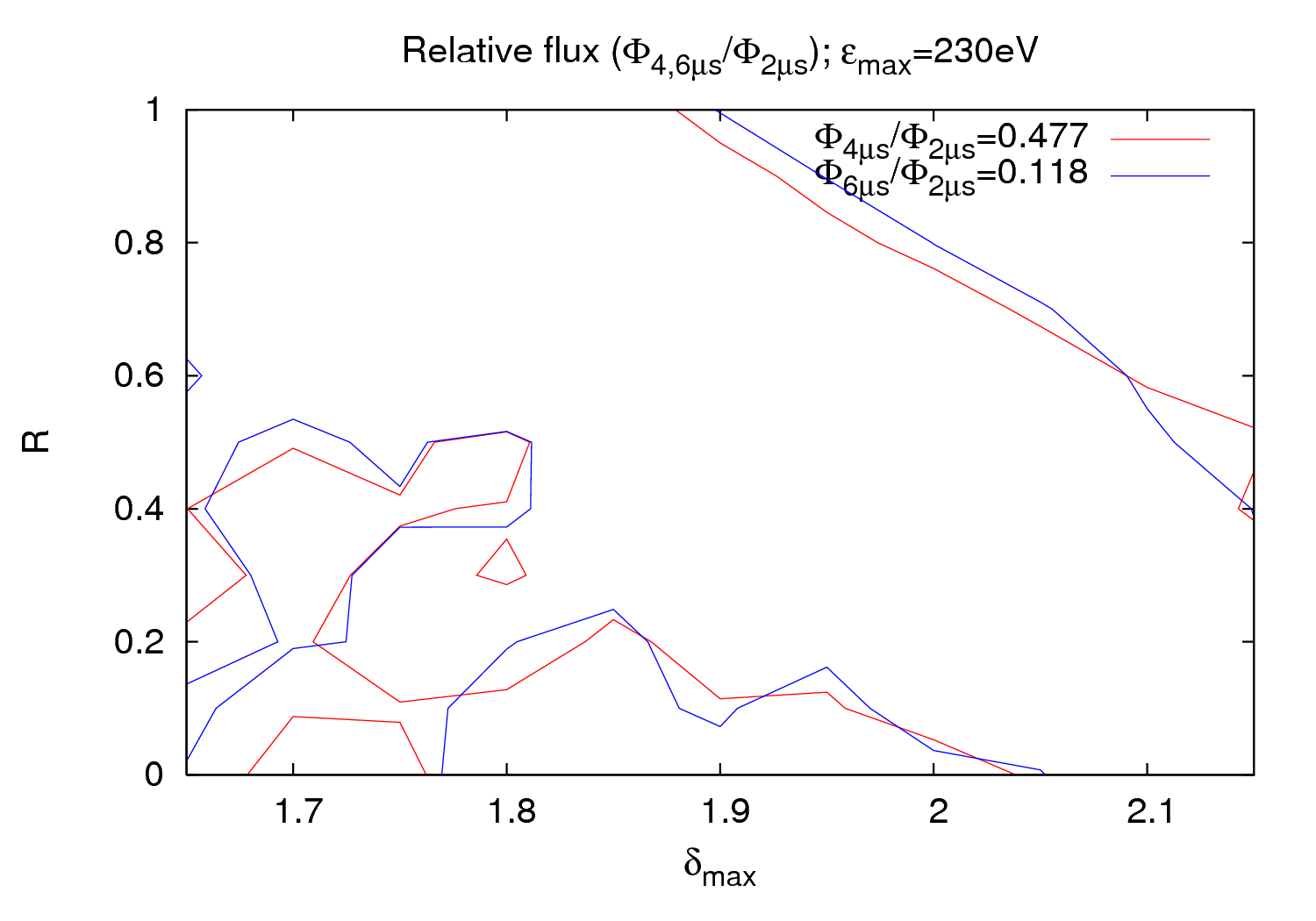 ???
28th April 2011  -  e- cloud meeting
P vs. batch spacing experiment
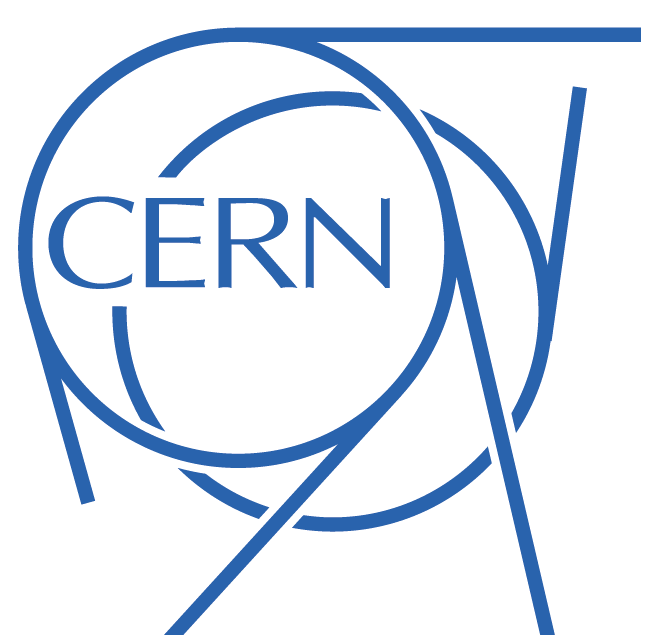 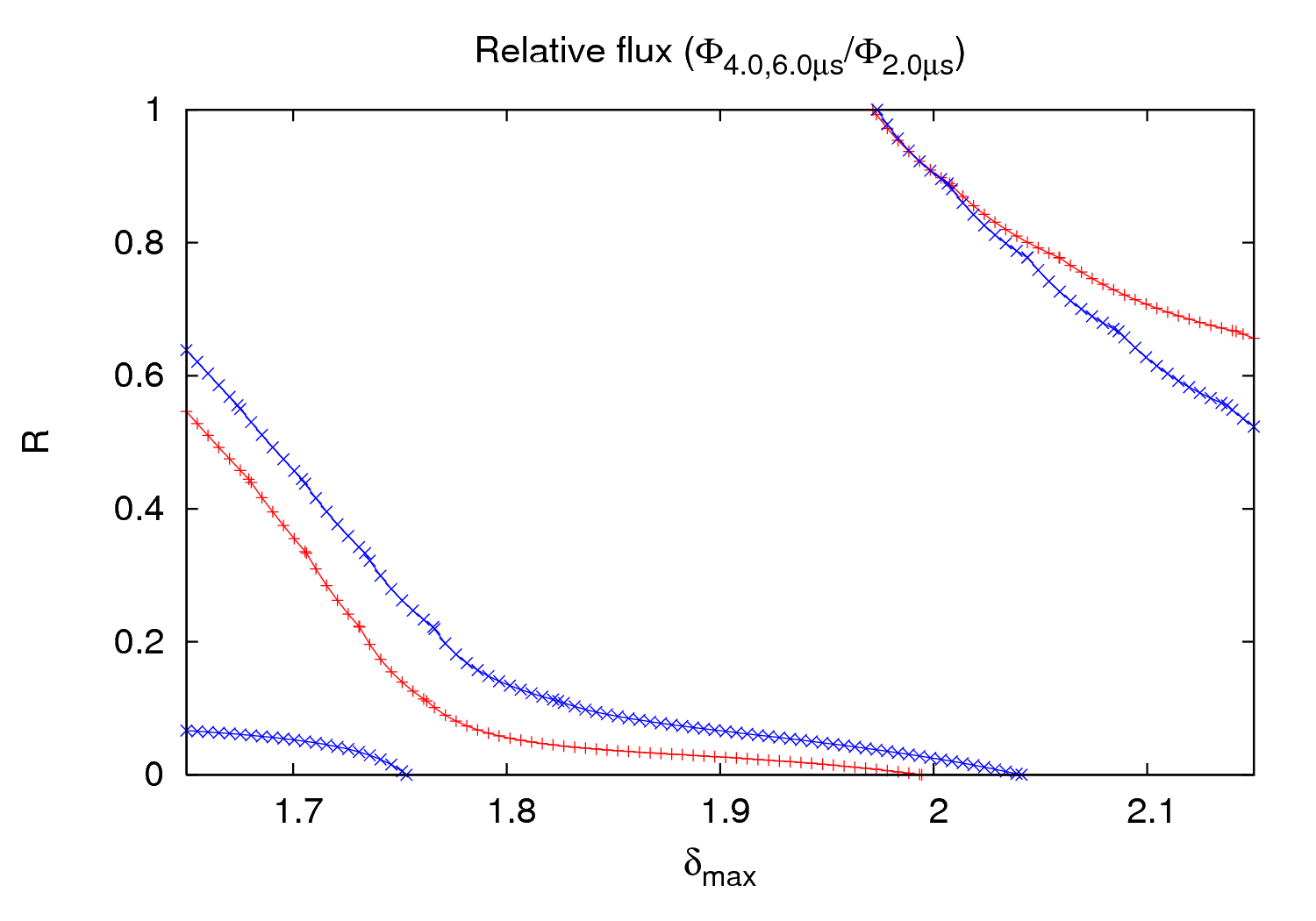 3rd order fit
28th April 2011  -  e- cloud meeting
P vs. batch spacing experiment
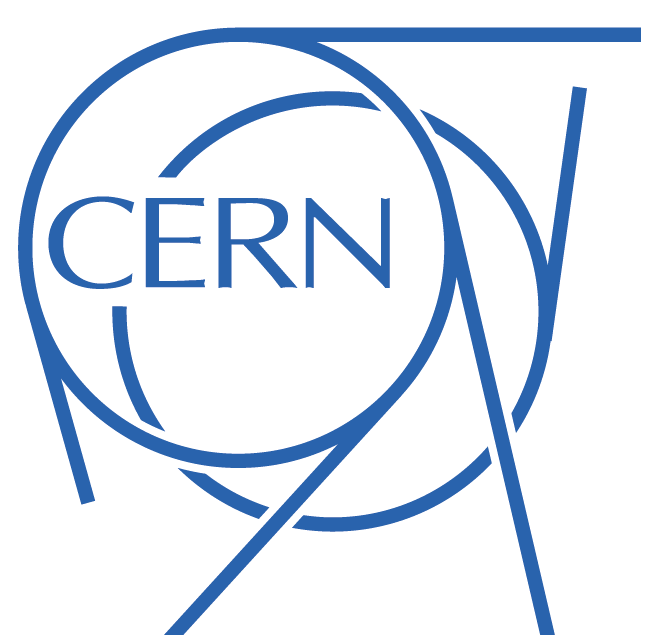 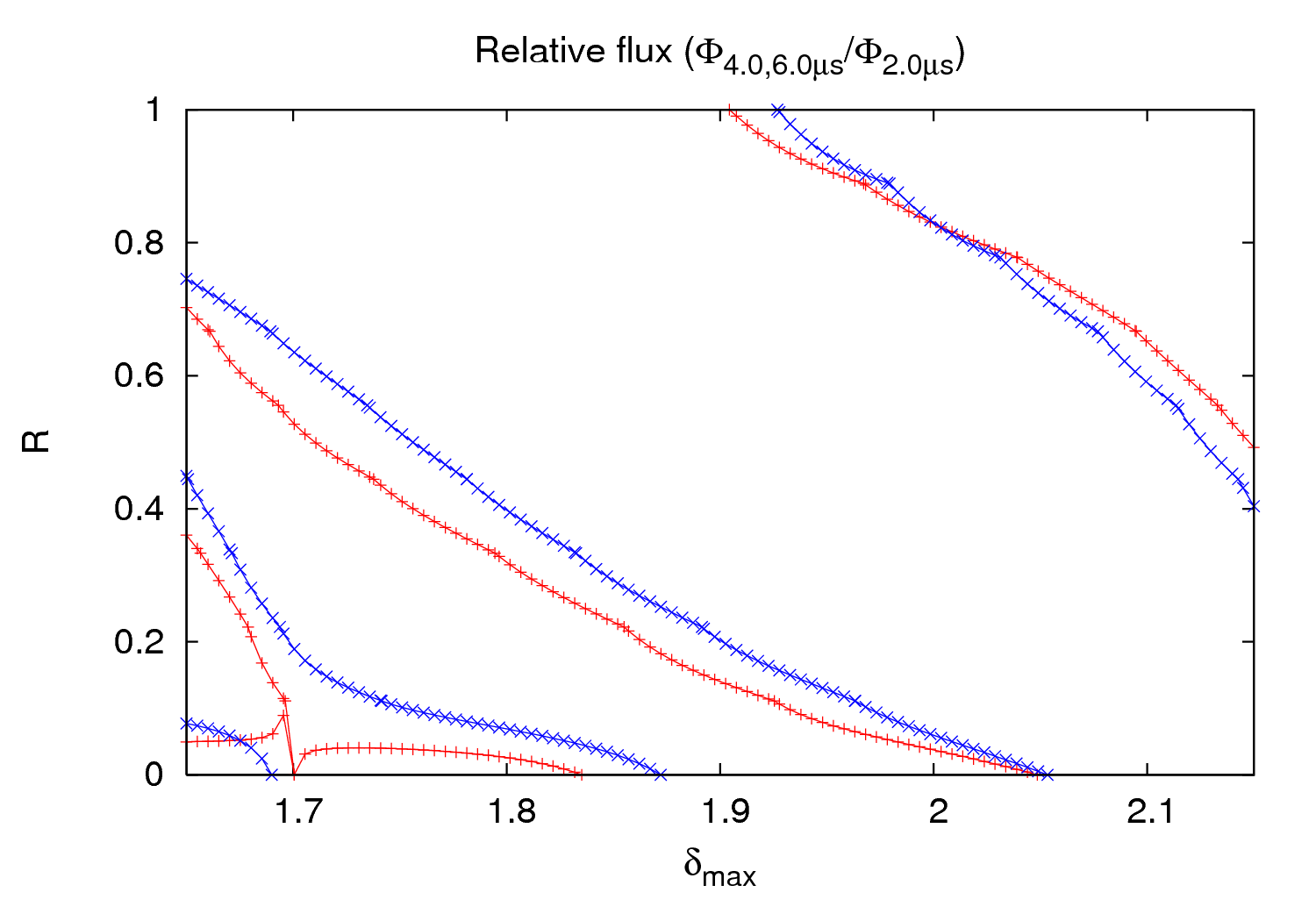 5th order fit
28th April 2011  -  e- cloud meeting
P vs. batch spacing experiment
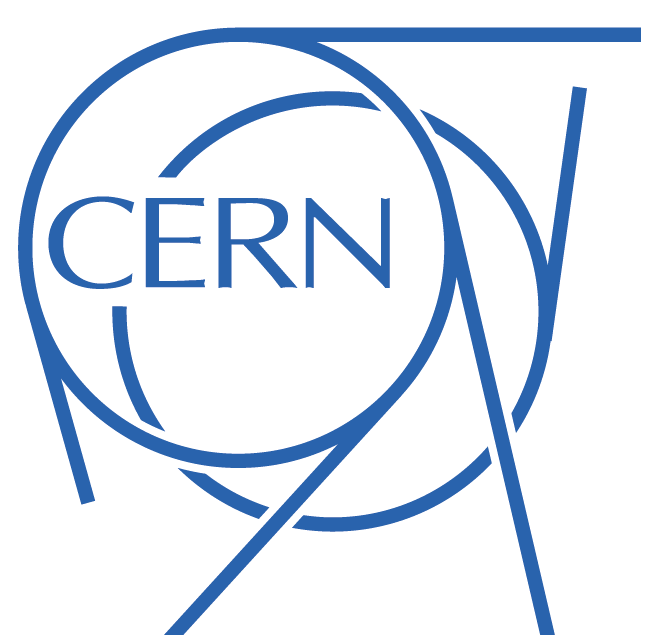 The experiment could not be carried out as planned due to several reasons

 Only three points (2 relative measurements) could be done for beam 1

 Pressure does not stabilize in the time used for the first batch spacings

 Simulations don’t give a clear agreement (a 3rd point would be needed for benchmarking)

 Nevertheless there is a possible solution in the same region as in the 2010 experiment 

 3rd and 5th order fits have been done, but no valid conclusions can be extracted

 5th order fits continue giving a lower value of c2
28th April 2011  -  e- cloud meeting